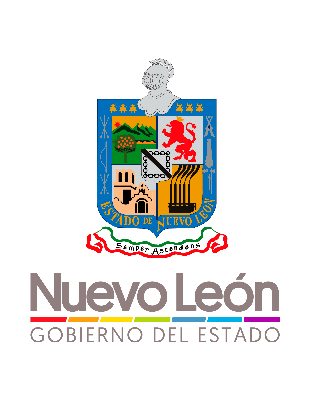 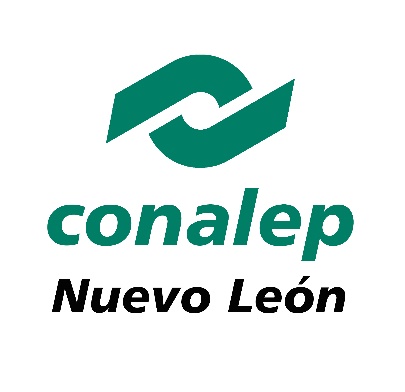 Certificación de competencias digitalesen Conalep Nuevo León
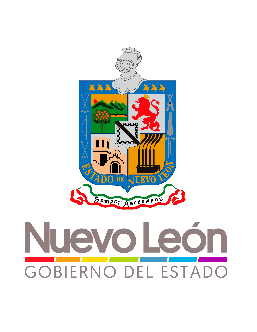 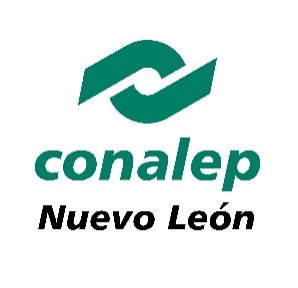 ¿Qué es la certificación de competencias digitales?
Se capacita a los estudiantes en el desarrollo de habilidades de cada herramienta digital.

Mediante un proceso de evaluación  se acredita la competencia que corresponde.

Los docentes son certificados previamente en las herramientas que requieren para desempeñar su tarea en la docencia y en la certificación.
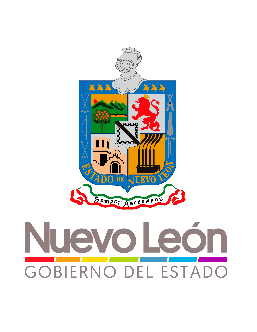 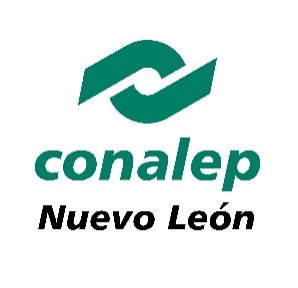 ¿Cuáles son los programas de herramientas digitales que se certifican?
Son 6 los programas de habilidades digitales: 
Microsoft Office Specialist
IC3 Digital Literacy 
Adobe Certified Associate
Autodesk Certified User
Microsoft Technology Associate 
Microsoft Certified Educator.
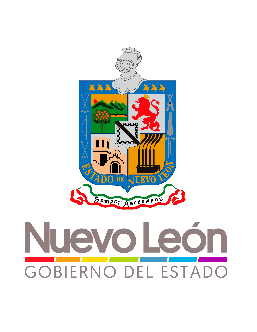 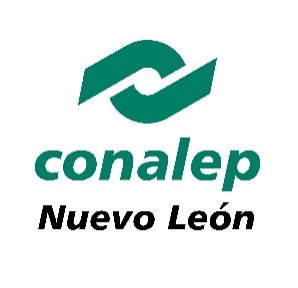 ¿Cuáles son las herramientas digitales 
que se certifican?
Un total de 23 herramientas digitales.
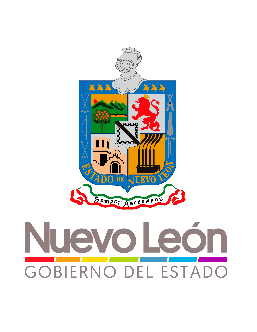 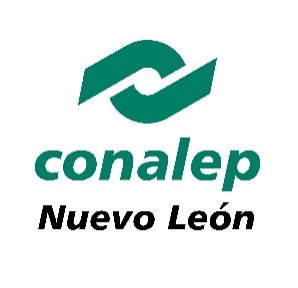 ¿Cómo se prepara a los estudiantes 
para la certificación?
Se identifica en los contenidos curriculares aquellos que se alinean con las habilidades digitales motivo de certificación.
Se prepara al Personal Docente en las herramientas digitales y en recursos pedagógicos.
Los planteles están dotados de: Conectividad a internet, equipo de cómputo de última generación y el software requerido.
Revisión y actualización de los programas de estudio y del software que demanda el mercado laboral. 
Programa de trabajo detallado con las responsabilidades de directivos, administrativos y docentes.
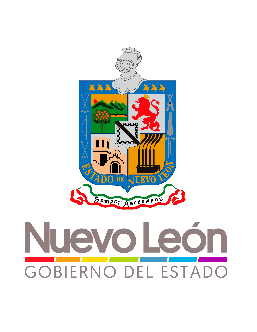 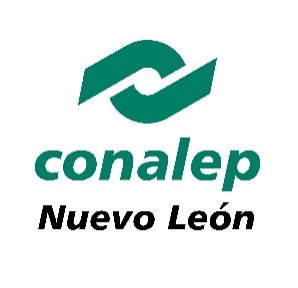 Certificaciones por Carrera
En el 1° y el 2° semestres todos los estudiantes de Conalep Nuevo León adquieren la certificaciones básicas en: Word, Excel, PowerPoint y Fundamentos de Computación, Viviendo en Línea y Aplicaciones Clave.

Además todos los estudiantes, en contra turno, se preparan para obtener la certificación de Outlook.

De acuerdo a la carrera, en los semestres de 3° a 6°, se certifica  a los alumnos en herramientas según su especialidad.
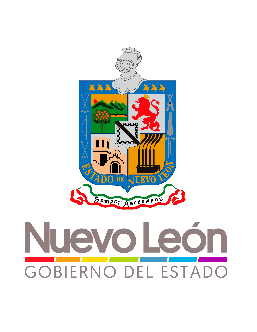 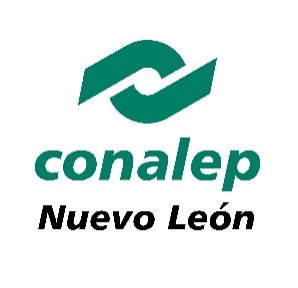 Las certificaciones incorporadas, hasta ahora, 
son desarrolladas por ETC Iberoamérica
Los temarios de ETC Iberoamérica van acordes con la madurez técnico-académica de los estudiantes de Conalep Nuevo León.

Se dispone de los equipos digitales que se requiere.

Con frecuencia se revisan certificaciones para responder a las demandas de trabajo.
 
Algunas empresas de software son muy sofisticadas y se refleja en altos costos.
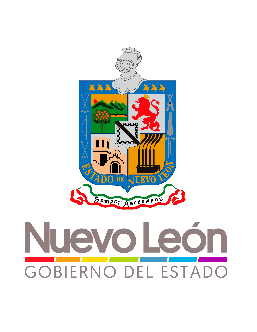 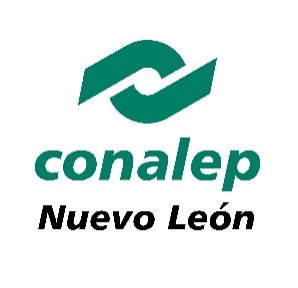 Colocación de Egresados en el Sector Productivo
En promedio en todas las carreras -en el proceso de intermediación laboral de junio-diciembre 2017- se logró colocar al 81.90% del total de los egresados que decidieron incorporarse a la actividad laboral.

Todos los egresados salen con habilidades certificadas en herramientas básicas de oficina.
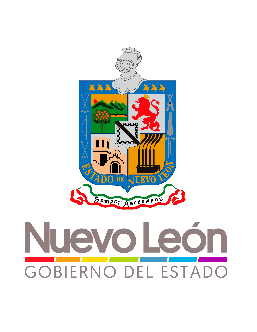 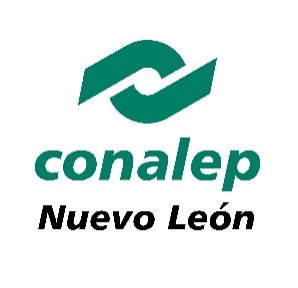 Posicionamiento de Conalep Nuevo León
Institución:
En agosto de 2013, Certiport reconoció, por primera vez, al CONALEP como la institución Pública en América Latina con el mayor número de alumnos certificados en tecnologías digitales. 
Conalep Nuevo León ha mantenido el Liderazgo hasta el cierre del 2017.
Participación destacada de estudiantes: 
Conalep Nuevo León se distingue en participar cada año en los eventos: 
El Concurso mundial de Microsoft® Office 
El Concurso Mundial de Adobe Certified Associate.
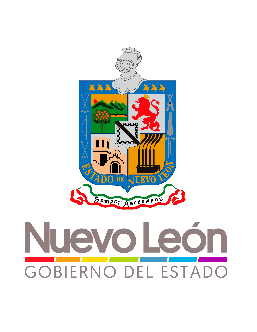 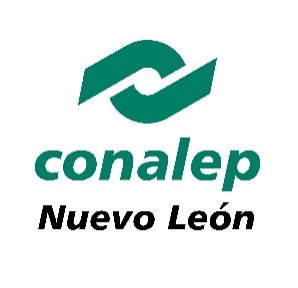 Total de Certificaciones Obtenidas